8th grade
HollandiaKészítette:Tengler Gabriella
Felszín
Harmada tenger szintje alatt fekszik
Polder: tengertől elhódított terület
Jól kiépített gátrendszer
Középkor óta
Kiszáradt föld – legelő
Egyben utak is
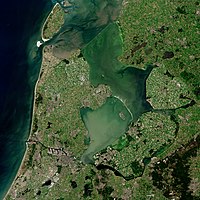 Vízrajz
Vízhálózata gazdag
A folyók az Északi-tengerbe ömlenek
Maas, Rajna, Waal, Ijssel
Főbb kikötők: 
Rotterdam, Amszterdam
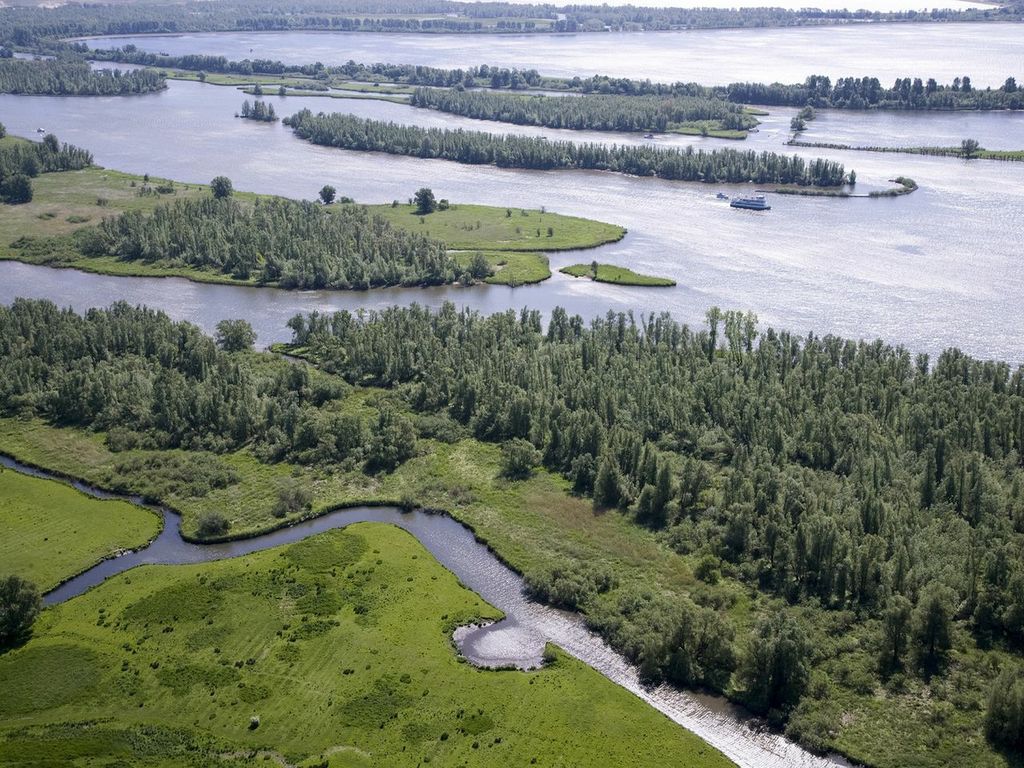 Éghajlat
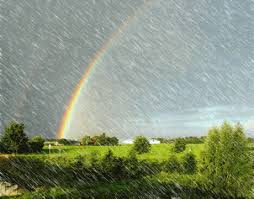 északi féltekén fekszik
Golfáramlat=> mérsékelt tengeri klíma
Átlaghőmérséklet januárban:+2 °C
Júliusban:+17 °C
Évi csapadékmennyiség:800 mm
Gazdaság
Európai Unió tagja: 1958.január Pénznem: euró
 EU-n belüli kereskedelem a holland export 66%-át teszi ki
A behozott termékek 42%-a EU tagországból érkezik
Közigazgatás, politikai rendszer
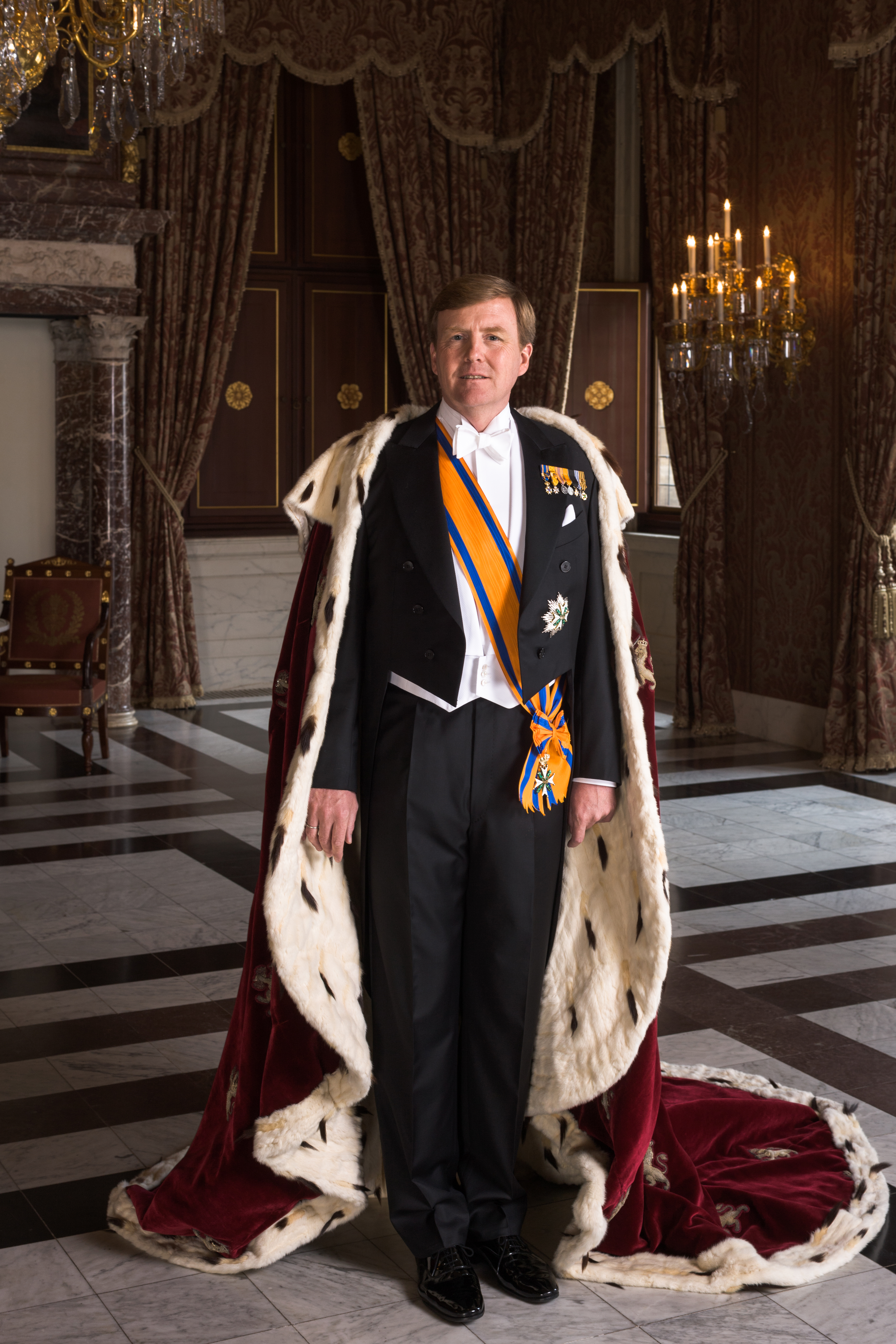 Parlamentáris demokrácia (1848) 
Alkotmányos Monarchia (1815)
Király: Vilmos Sándor (2013.április 30.)
12 tartomány
Fővárosa: Amszterdam
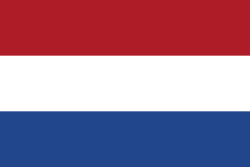 Turizmus
Amszterdam: „Észak Velencéje” –Kiterjedt csatornahálózat
Jelentős a kerékpáros közlekedés
Városi turizmus
Amszterdam,Rotterdam, Maastricht, Hága
Gasztoturizmus:Sajtok 
Múzeumok:Van Gogh Múzeum, Rijsk Múzeum, Royal Delft Múzeum
Malomrendszer
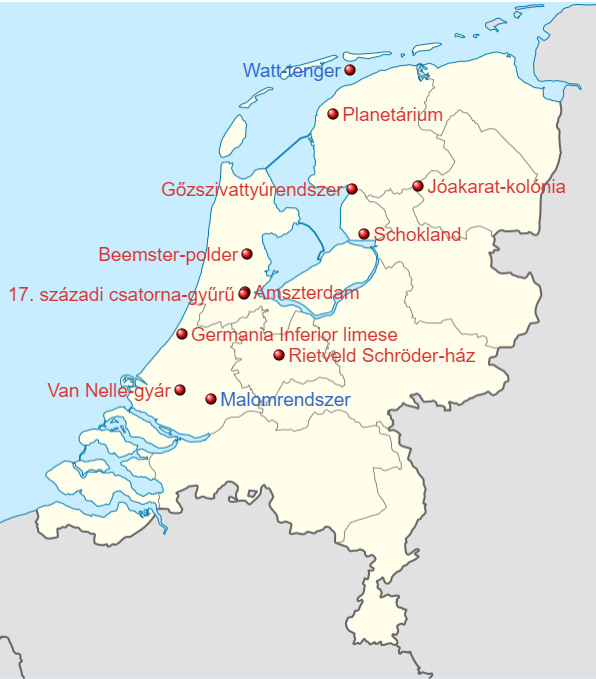 Források
https://video.foldrajzmagazin.hu/polder-hollandiaban
https://www.flymeto.com/blog/hu/holland/utazasok
https://european-union.europa.eu/principles-countries-history/country-profiles/netherlands_hu
Köszönöm a figyelmet!